أهمية الدراسات السابقة للباحثين
أ.د. محمد عبد حسن العامري
تعريف الدراسات السابقة
تُعرف الدراسات السابقة بأنها البحوث والدراسات التي تطرَّقت لموضوع البحث العلمي أو أحد الجوانب الهامَّة به، والهدف من الاطلاع عليها الحصول على معلومات وبيانات؛ لتعزيز محتوى البحث، وفي الوقت نفسه التَّوصُّل لنتائج جديدة لم يصل إليها الباحثون  السابقون، ونقد تلك الدراسات في حالة وجود سلبيات بها.
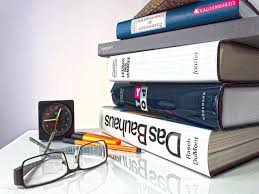 طريقة كتابة الدراسات السابقة في البحث العلمي كغيرها من الخُطوات البحثية تتطلَّب أسلوبًا منهجيًّا مُنمَّقًا؛ لتتواءم في النهاية مع باقي الأجزاء، ومن ثَمَّ التَّوصُّل لإجابات مُقنعة لأسئلة البحث، أو تفسير واضح للمتغيرات التي تتضمنها للفرضيات، وهناك مشكلة كبيرة بالنسبة للدراسات السابقة، ويقع فيها عدد كبير من الباحثين، وهو سوء الاختيار، حيث يختار الباحث مؤلفات أو مراجع بعيدة كل البُعد عن محور البحث الأساسي، أو حتى ما ينبثق منه من فرعيات، ومن ثَمَّ يُصبح هناك جوانب وحشو لا فائدة منها، لذا وجب تحرِّي الدِّقَّة في ذلك؛ حتى لا يشوب البحث العلمي أي سلبيات قد تكون محل انتقاد وقت المناقشة.
ما فوائد الدراسات السابقة في البحث العلمي؟
هناك كثير من الفوائد فيما يتعلق بالدراسات السابقة، وسوف نتعرف عليها فيما يلي:
1-	 إثراء البحث العلمي: إن المعلومة العلمية هي عماد البحث العلمي، ويختلف الفكر البحثي من شخص لآخر، ومن المهم عرض وجهات النظر المختلفة، والفروق والمتغيرات التي تظهر بمرور الوقت.
2-	عدم التكرار دون فائدة: من بين أوجه فائدة الدراسات السابقة ذكر ما سبق تفصيله بشكل مُوجز دون التصدي لدراسة أمور تناولها آخرون بتوسُّع، وإطلاق العنوان لتأصيل الأفكار الجديدة.
ما فوائد الدراسات السابقة في البحث العلمي؟
3- الدراسات السابقة تعكس جهد الباحث: تُعَدُّ الدراسات السابقة من بين الأمور الهامة، والتي تعكس مدى الاجتهاد والبحث والاطلاع الذي قام به الباحث، ومن ثم الحصول على الدرجة العلمية، وكثير من مناقشي الأبحاث العلمية يُولون لذلك أهمية كبيرة، ويقيمون مدى جودة الرسالة بما يتم تضمينه من دراسات سابقة، فكلما قرأ الباحث واطلع أصبح قادرًا على وضع قواعد ومفاهيم حديثة، والدراسات السابقة بمثابة البنية التحتية، وجُلُّ الأبحاث العلمي ترتبط ببعضها البعض، وهي بمثابة شُعلة يتسلَّمها الباحثون، ويستكملون المسير بها، ويصلون بها لأراضٍ جديدة.
أهمية كتابة الدراسات السابقة في الأبحاث العلمية
لكتابة هذه الدراسات أهمية كبيرة في كتابة الأبحاث العلمية، وهذا سبب وجيه يدفع كل باحث لتعلم الطريقة الصحيحة لكتابة وتلخيص هذه الدراسات في البحث العلمي، ومن أهم النقاط التي تبين أهمية الدراسات السابقة في كتابة البحث العلمي:
    إقناع المحكمين بأهمية البحث: حيث يعتبر كتابة وتلخيص هذه الدراسات والتعليق عليها أحد أهم العوامل التي توضح أهمية كتابة الباحث للبحث العلمي حول الموضوع.
    توضيح أهم النقاط السلبية التي تحتوي عليها الدراسات وكيفية معالجتها من خلال كتابة البحث العلمي واستعراض أهم الفروقات بين الدراسة الحالية والدراسات السابقة وأوجه التميز عنها.
    إظهار مهارات التحليل والنقد التي تتحلى بها كباحث من خلال مقدرتك على تفسير ونقد ما قد كتبه من سبقك من الباحثين في دراساتهم.
    من خلال التعليق على الدراسات السابقة يمكن إظهار أوجه معالجة القصور التي يحتوي عليها البحث العلمي الخاص بك وهذه من أهم مقومات كتابة البحث العلمي.
طريقة كتابة الدراسات السابقة في البحث العلمي
هناك أكثر من طريقة لكتابة الدراسات السابقة في البحث العلمي، ومن أكثرها شيوًعا ما يلي:
1-	 طريقة كتابة الدراسات السابقة في البحث العلمي وفقًا للتسلسل التاريخي: ووفقًا لهذه الطريقة يقوم الباحث بترتيب الكتب والمراجع حسب تواريخ إصدارها من الأقدم للأحدث، مع توضيح طبيعة المتغيرات التي حدثت مؤخرًا.
2-	طريقة كتابة الدراسات السابقة في البحث العلمي وفقًا للموضوعات او متغيرات الدراسة : ومن خلال هذه الطريقة يحدد الباحث موضوعات الدراسات السابقة على حسب الأهمية في البحث؛ وبعد ذلك يقوم بعملية التلخيص.
3-	    طريقة كتابة الدراسات السابقة في البحث العلمي وفقًا لمنهج البحث العلمي: تختلف المناهج العلمية المستخدمة من دراسة لأخرى، ومن أبرزها المنهج الاستنباطي، والمنهج الوصفي، والمنهج الاستقرائي، والمنهج الكمي... إلخ، ويُمكن أن يقوم الباحث بكتابة الدراسات السابقة من خلال تصنيفها حسب المنهج.
4- تصنيف الدراسات حسب المكان الجغرافي: وهو التصنيف الذي يعتمد على مكان إجراء الدراسة، ويمكن من خلاله تصنيف الدراسات إلى محلية وعربية وأجنبية.
5- تصنيف الدراسات حسب أهميتها: حيث يتم استثناء أي دراسة قليلة الأهمية والتركيز على ذوات الأهمية الأعلى.
عرض  الدراسات السابقة:
1-	اسم الباحث .سنة الدراسة:  .عنوان البحث 
2-	الهدف من الدراسة: 
3-	عينة الدراسة:
4-	نتائج الدراسة:
كيف نختار الدراسات السابقة؟
يجب عند اختيار الدراسات السابقة أن تكون لها علاقة بموضوع البحث، كما يجب أن تكون موثقة توثيق صحيح، ومختارة من مصادر معتمدة، كما يجب الالتزام عند اختيارها بمدى ترابطها للوصول إلى نتائج دقيقة للبحث العلمي، كما يجب ربط الدراسات السابقة ليس فقط مع بموضوع البحث، بل ربطها مع نتائج وأهداف البحث.
الدراسات السابقة عنصراً رئيسياً في كتابة البحث العلمي بمختلف أنواعه وأهدافه، ومن المهم عندما تقبل عزيزي الباحث على التعرف على أساسيات كتابة البحث العلمي أن تتطرق وتهتم في دراسة طرق وآليات تلخيص الدراسات السابقة، وذلك بسبب أهمية الدراسات السابقة في كتابة البحث العلمي حيث تعتبر مرجعاً أساسياً وقاعدة صلبة يتم على أساسها كتابة البحث العلمي بطريقة احترافية، فمهما بلغت قدراتك كباحث فإنه لا يمكنك الاستغناء عن الدراسات السابقة في كتابة البحث العلمي والحصول على المعلومات الأساسية التي تحتاج إليها في الكتابة.
كيف نختار الدراسات السابقة؟
ومن أهم الأهداف التي يتم تلخيص الدراسات السابقة من قبل الباحثين من أجل تحقيقها:
    الحصول على المعلومات: حيث تعتبر الدراسات السابقة مصدراً غنياً بالدراسات السابقة الموثوقة حول كل ما يخص موضوع البحث العلمي، حيث تساهم المعلومات التي يتم تلخيصها من قبل الباحث في إثراء أفكاره ومعلوماته، ومن خلال تلخيص هذه الدراسات يمكنك عزيزي الباحث أن تصل إلى الشمولية في كتابة البحث العلمي الخاص بك.
    بناء البحث العلمي: حيث تعتبر الدراسات السابقة قاعدة أساسية يتم الاعتماد عليها في كتابة البحث العلمي بشكل متكامل، حيث تساهم هذه الدراسات في الحصول على الفرضيات التي يمكن أن يتم استخدامها وكل ما هو جديد في موضوع البحث العلمي.
    تحديد الأهداف: حيث تساهم تلخيص هذه الدراسات في الأبحاث بالتعرف على أهداف متميزة قد لا يعلمها الباحث قبل الطلاع على هذه الدراسات وتلخيصها.
    الوصول إلى النتائج: يعتبر تلخيص الدراسات المتنوعة من أهم العوامل التي تساعد في الحصول على النتائج بأسلوب صحيح، وذلك من خلال التعرف على طريقة ربط النتائج بالبراهين والأدلة.
    تقييم الأبحاث: يعتبر الاطلاع الواسع على الدراسات أحد المعايير التي يعتمد عليها المحكمين في الحكم على الدراسات والأبحاث والمجهود الذي قام الباحث ببذله في الكتابة.
كيفية تلخيص الدراسات السابقة في الأبحاث
يوجد العديد من المكونات الأساسية التي تتكون منه الأبحاث والدراسات باختلاف أنواعها، مثل المقدمة والأهداف والأهمية ومجموعة من العناصر الرئيسية، ويمكن ن يتم توضيح الآلية التي تمر بها عملية تلخيص الباحثين للدراسات في الأبحاث كما يلي:
    كتابة اسم مؤلف الدراسة والسنة التي تم إصدار هذه الدراسة فيها.
    توضيح عنوان الدراسة مع كتابة شرح بصورة مختصرة لتوضيح موضوع الدراسة.
    يتم توضيح الفرضيات التي تم استخدامها من قبل الباحث والمنهجية التي قام الباحث باتباعها من أجل الوصول إلى اثبات أو نفي لهذه الفرضية وذلك حسب طبيعة الدراسة.
    يجب أن يحتوي تلخيص الدراسات على الأداة أو الأدوات التي قام الباحث باستخدامها من أجل الحصول على المعلومات والتعامل معها.
    استعراض أهم النتائج التي احتوت عليها الدراسة ويعتبر هذا الجزء الأهم في عملية تلخيص الدراسات السابقة، حيث تمثل النتائج حصيلة المجهود الذي بذله الباحث في البحث.
ما هي أهم الفروقات بين الدراسات السابقة والمراجع والمصادر؟
تعتبر الدراسات والمراجع والمصادر من أهم مصادر المعلومات التي يتم الاعتماد عليها في كتابة الأبحاث إلا أن هناك بعض الفروقات الأساسية بينها فالدراسات تختلف عن المصادر والمراجع ويمكن توضيح هذه الاختلافات في النقاط التالية:
    الدراسات السابقة: وهي عبارة عن دراسات يرتبط موضوعها مباشرة بالبحث الذي تقوم كباحث بكتابته.
    المصادر: وهي مثل أمهات الكتب، عبارة عن دراسات أصيلة يتم تأليفها ونشرها.
    المراجع: عبارة عن مؤلفات تحتوي على جوانب متعددة يرتبط جزء منها بموضوع البحث ويمكن الاستعانة بالمعلومات الواردة فيها.

وبالتالي فإن الدراسات هي عبارة عن مواضيع مرتبطة بموضوع البحث بصورة مباشرة أو غير مباشرة أما المصادر والمراجع في عبارة عن كم كبير من المعلومات التي لا يشترط أن ترتبط مباشرة بموضوع البحث إلى انه يمكن للباحث الاستعانة بها لتوضيح فكرة معينة أو لبناء استنتاجات بناء على المعلومات الأساسية التي تتواجد فيها، ولذلك فليس كل مصدر أو مرجع يمكن اعتباره من الدراسات السابقة.
أهم اعتبارات اختيار الدراسات السابقة في كتابة الأبحاث العلمية
عند اختيار الدراسات التي سوف يتم الاعتماد عليها كمصدر للمعلومات في كتابة الأبحاث العلمية فإن هناك مجموعة من الاعتبارات التي يجب عليك كباحث مراعاتها حتى يكون اختيارك لهذه الدراسات مناسب، فمن خلال هذه الدراسات ستتمكن كباحث من الحصول على مجموعة من الفوائد أهمها الحصول على موافقة لجنة التقييم أو المحكمين على الدراسة التي تقدمها، ومن أهم اعتبارات اختيار الدراسات في كتابة الأبحاث العلمية من قبل الباحثين:
    الحصول عليها من مصادرها الأولية الموثوقة، وذلك حتى يتم التأكد من دقة المعلومات التي تحتوي عليها.
    أن تكون هناك صلة قوية بين موضوع هذه الدراسات وموضوع الدراسة الحالية.
    الاستعانة بالدراسات الحديثة وتجنب القديم منها.
    العمل على تلخيص هذه الدراسات وما تحتوي عليه من معلومات أساسية.
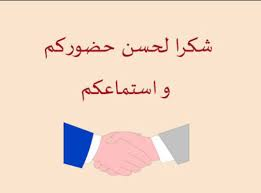